Téma prednášky:
Príležitosti a riziká v podobe novej spp pre naše hospodárenie	Konferencia SPP EU 2021-2017	14.6.2018
Ing. Marek Šimunek
															 generálny riaditeľ
														Poľnohospodár Nové Zámky a.s.
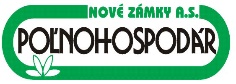 OBSAH

Základné informácie o podniku

PREDPOKLADANÉ dopady navrhovanej spp PO ROKU 2020 NA PODNIK (východisko, metódy, návrhy)

ZHODNOTENIE PôSOBENIA PODNIKU, PRÍLEŽITOSTI A RIZIKÁ V BUDÚCNOSTI

postaveniE PODNIKU V ŠIRŠÍCH SÚVISLOSTIACH
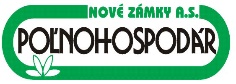 Základné informácie o podniku
Názov
Poľnohospodár Nové Zámky a.s.

MAJETKOVÉ VZŤAHY 
Akciová spoločnosť - založená transformáciou z družstva v roku 1993
V súčasnej dobe 110 akcionárov - spolumajiteľov

výrobné zameranie 
Zmiešané hospodárstvo RV, ŠRV, ŽV - značne diverzifikované, celkovo 5 výrobných stredísk a centrála
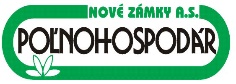 RASTLINNÁ VÝROBA
Obhospodarovaná orná pôda na výmere 3 850 ha.

 	Plodiny:
Kapusta repková pravá  (Repka olejná)
Jačmeň ozimný, Jačmeň jarný
Raž ozimná
Pšenica ozimná, Pšenica ozimná Tvrdá
Slnečnica ročná
Kukurica zrnová
Cukrová repa
Konopa siata
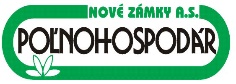 Plodiny v osivárskom programe

Hrach siaty
Pšenica, Pšenica Tvrdá, Jačmeň
Kukurica 
Lucerna

Pre potreby živočíšnej výroby
Kukurica na siláž
Lucerna siata na senáž a seno
Cirok

Priemerná hodnota produkcie RV vo finančnom vyjadrení za rok: 4 000 000€
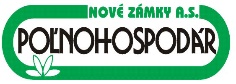 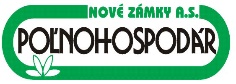 ŠPECIÁLNA RASTLINNÁ VÝROBA
Na celkovej výmere približne 40ha
Jablká 
Broskyne
Slivky
Hrozno

Priemerná hodnota produkcie ŠRV vo finančnom vyjadrení za rok:  500 000€
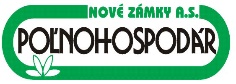 Pozn.: mráz
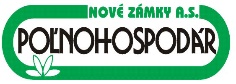 ŽIVOČÍŠNA VÝROBA
Dve výdojné strediská s uzatvoreným obratom stáda určené na chov hovädzieho dobytka
produkcia surového kravského mlieka 
produkcia mäsa – výkrm býkov  
Priemerné stavy: spolu 710ks kráv,  220 býkov vo výkrme. Celkovo cez 2 000ks všetkých zvierat.  

Priemerná hodnota produkcie ŽV vo finančnom vyjadrení za rok: 2 000 000€
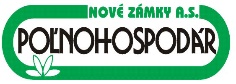 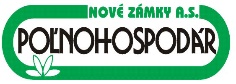 MECHANIZÁCIA a SLUŽBY
Vlastná mechanizácia, dielne na opravy a výdaj PHM
Závlahové systémy
Pozberová linka na sušenie a skladovacie kapacity RV (hangáre a silá)
Triedička na jablká a chladiace boxy s riadenou atmosférou
Výrobňa kŕmnych zmesí
Ubytovacie priestory pre brigádnikov

Priemerné ročné investície na úrovni 900 000€
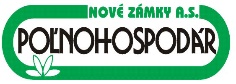 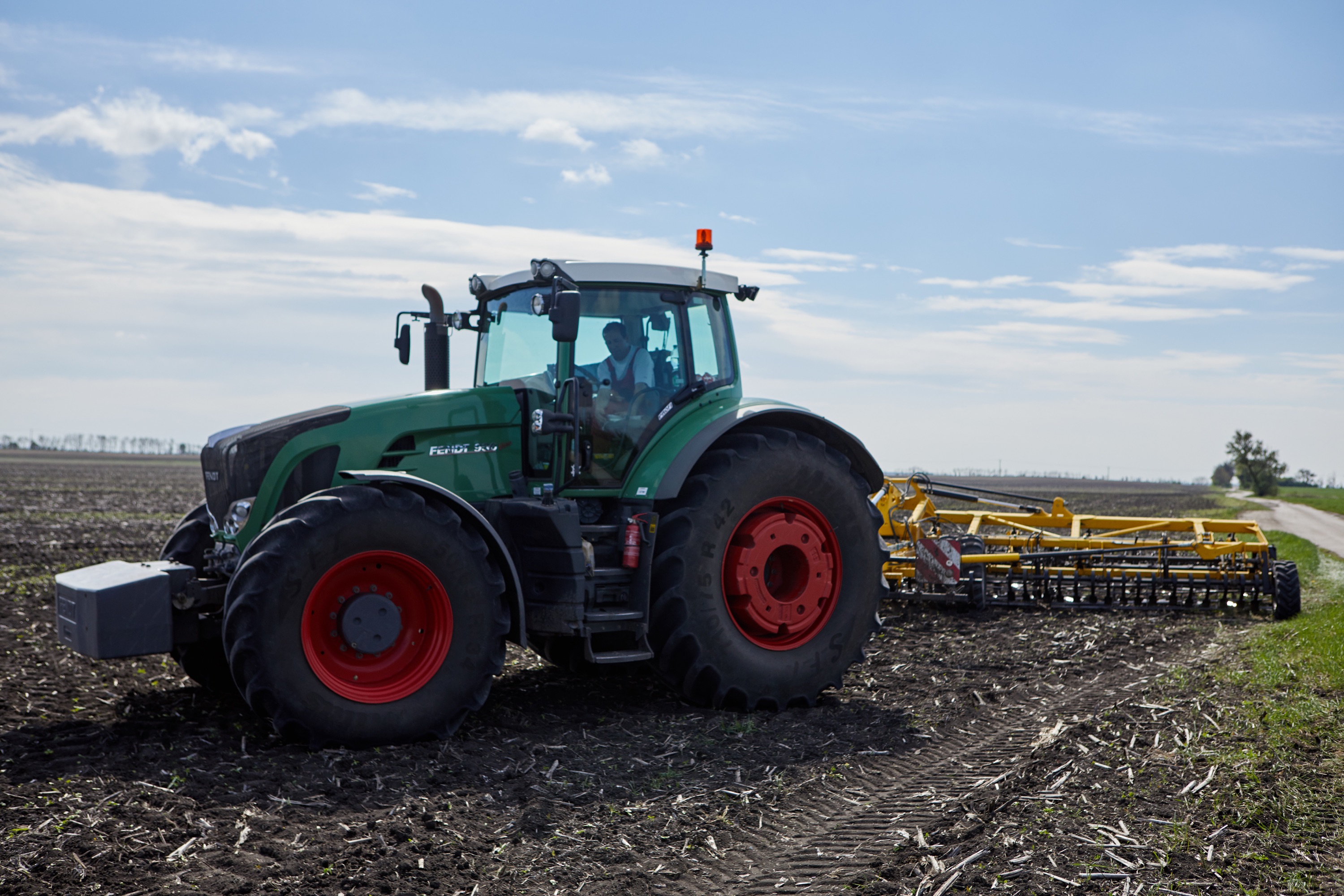 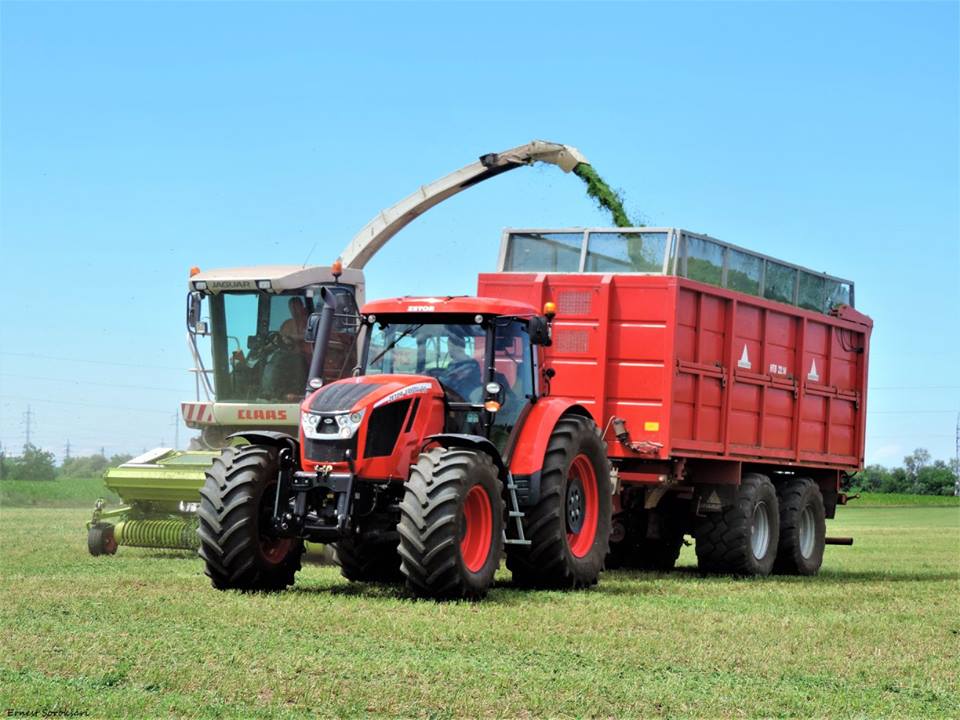 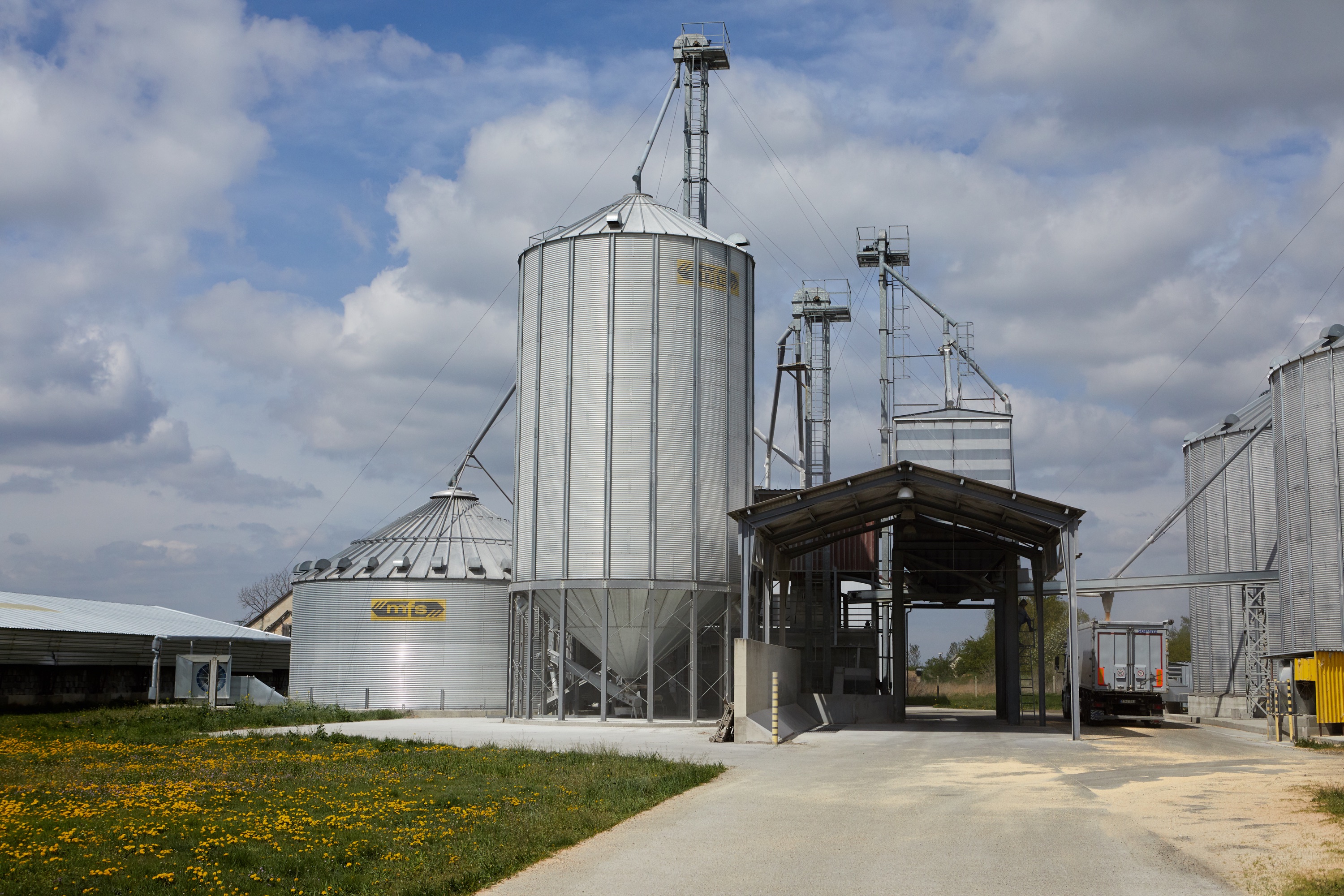 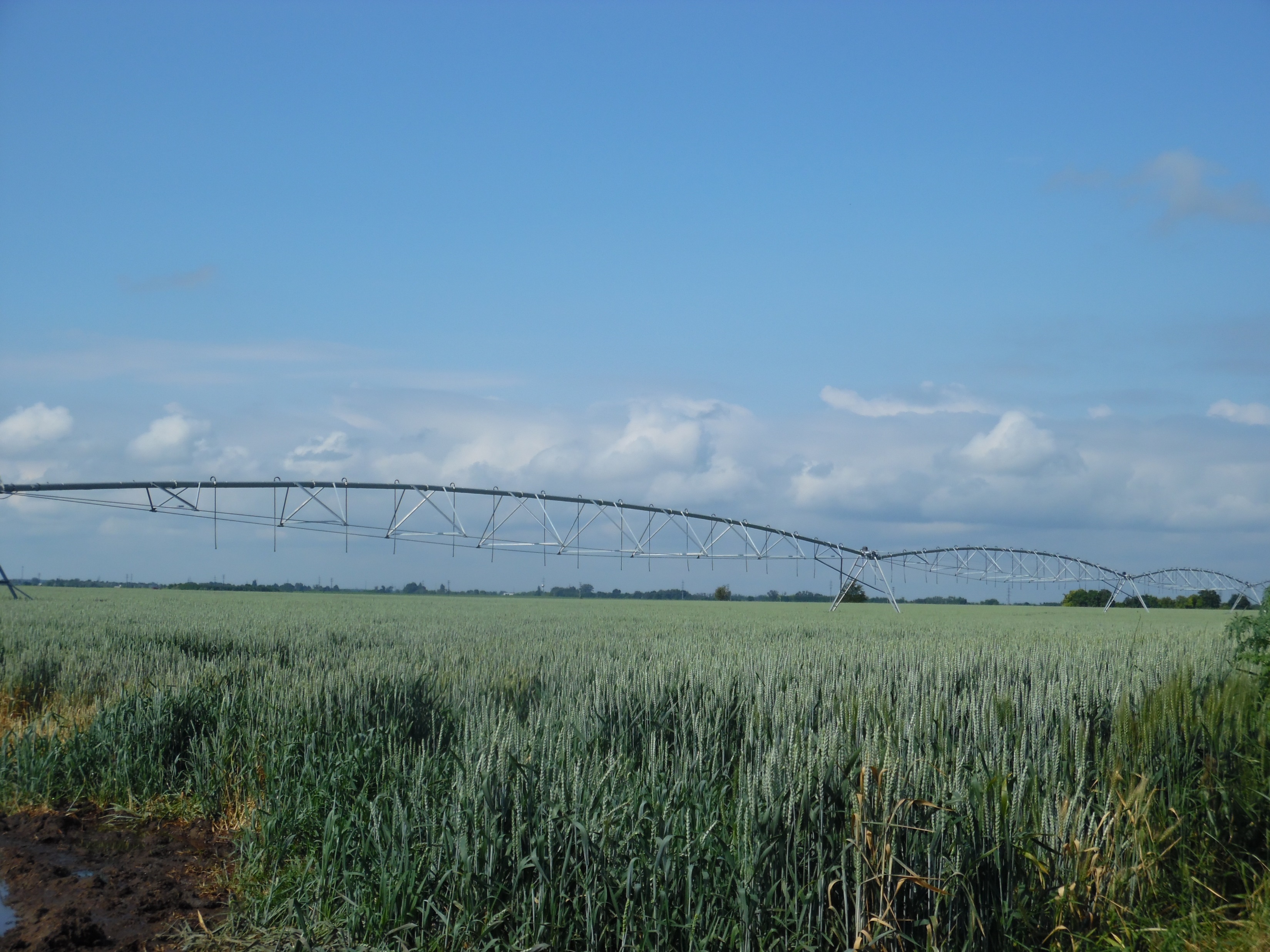 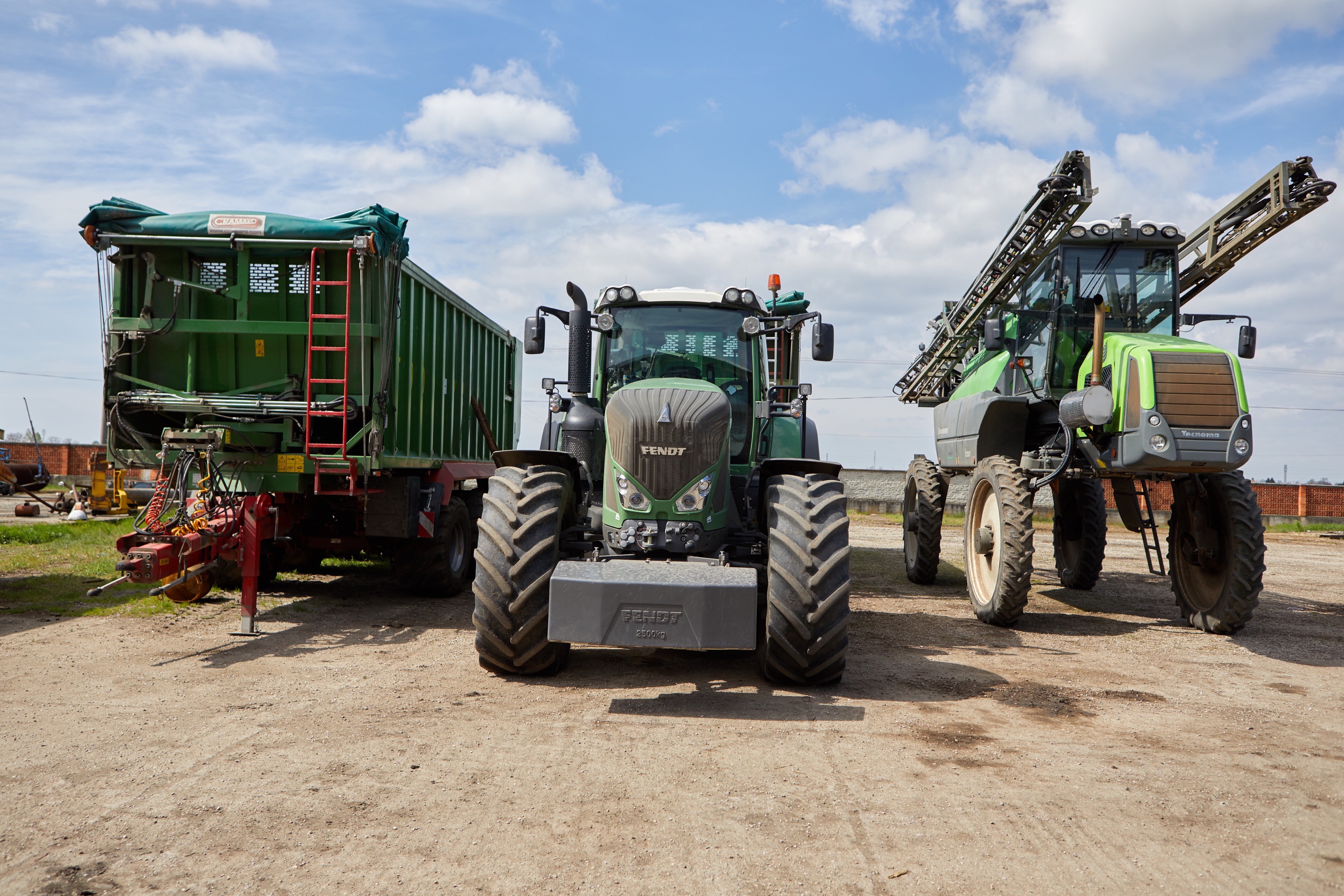 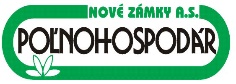 PREDAJNE
3 vlastné predajne v miestnej lokalite

Predaj vlastných výrobkov (vlastné ovocie a obilie, surové kravské mlieko, ovocné destiláty, víno)

Predaj zakúpeného ďalšieho sortimentu (ovocie, zelenina)
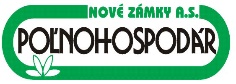 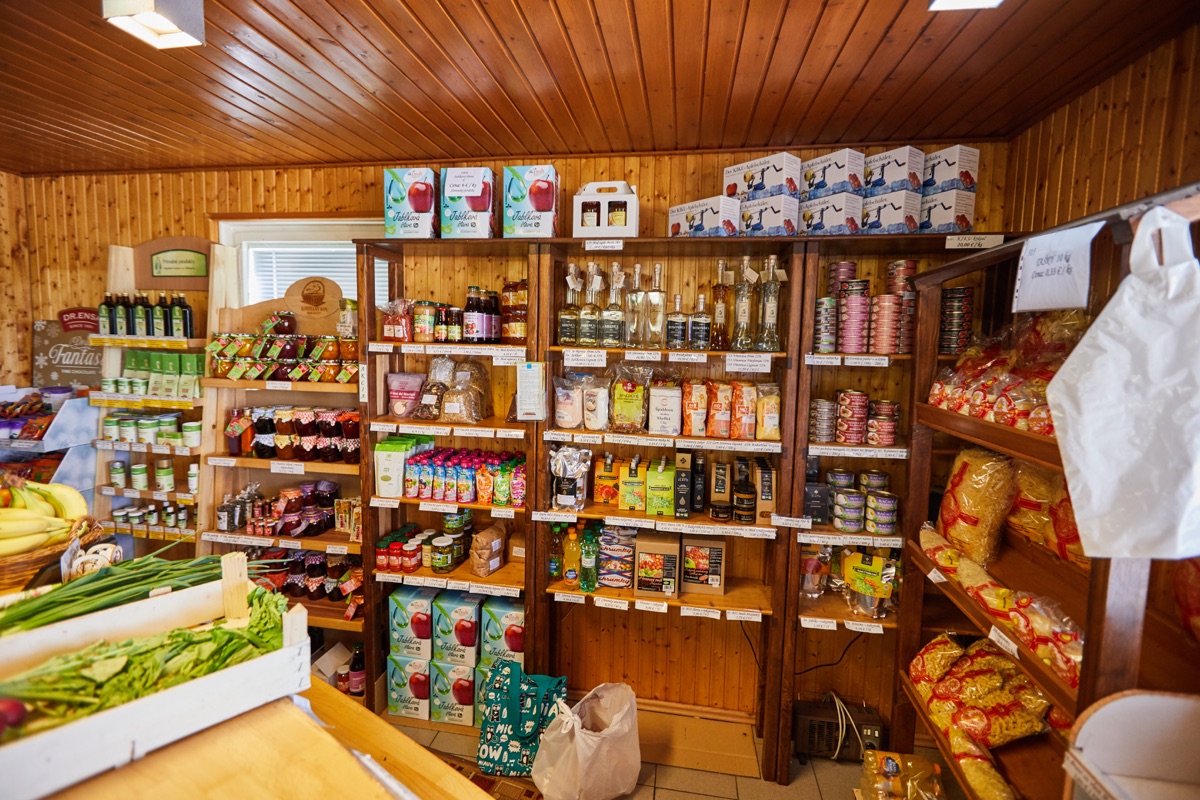 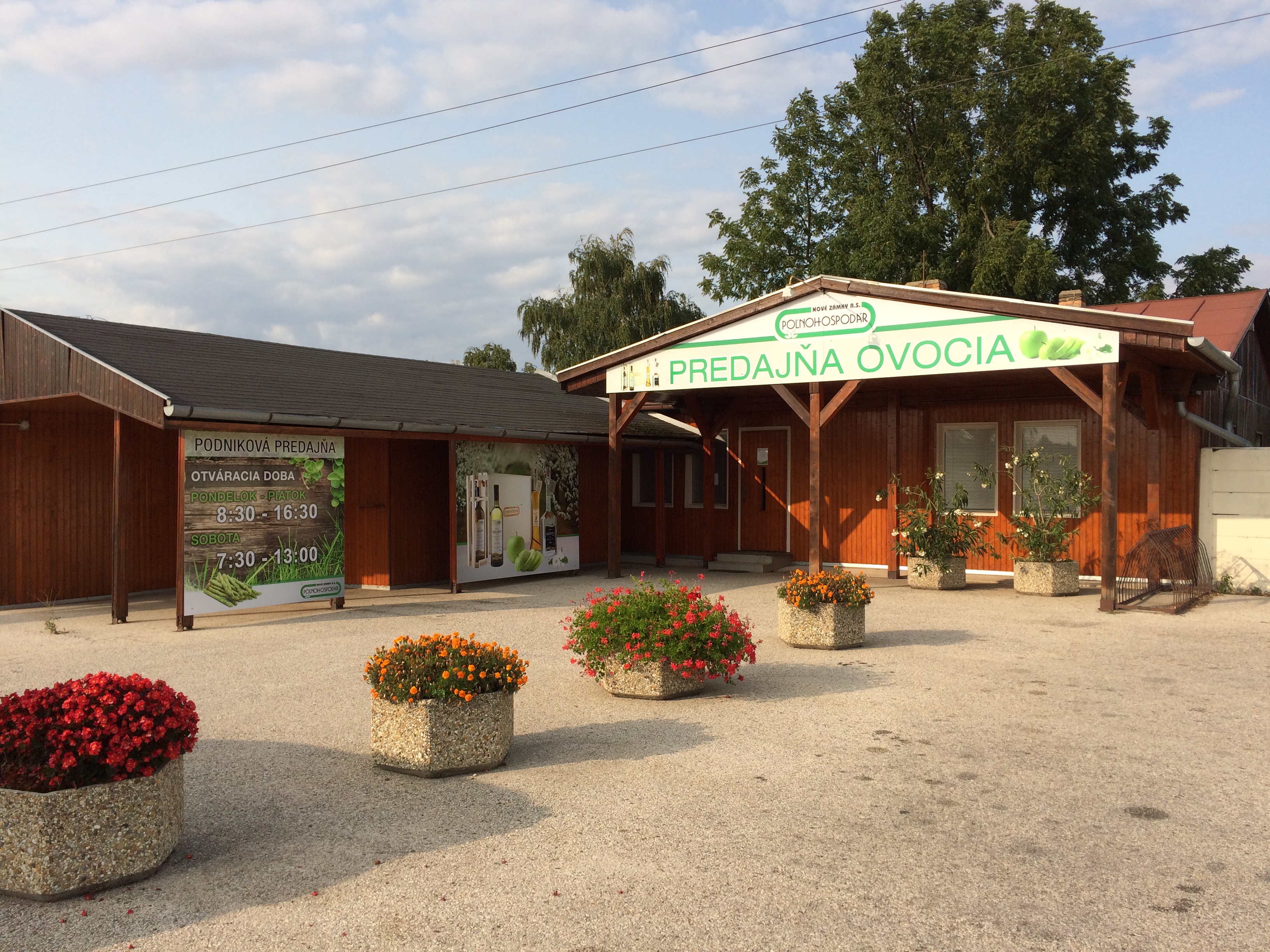 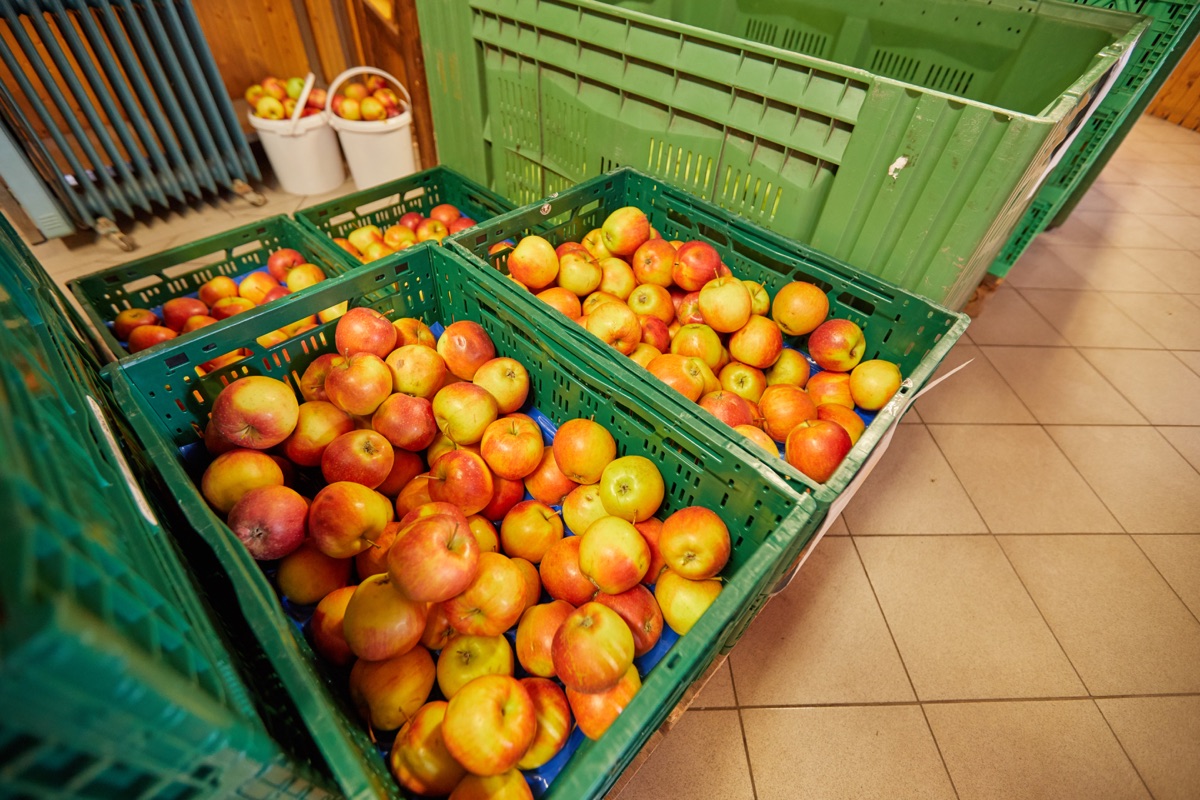 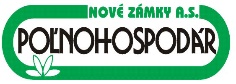 ORGANIZAČNÁ ŠTRUKTÚRA ZAMESTNANCi - 2017
Počet stálych zamestnancov: 102

THP: 24 / Pracovníkov: 78

Približne 120 brigádnikov za rok pre úsek ŠRV a osivovú kukuricu
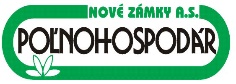 PREDPOKLADANÉ dopady navrhovanej spp PO ROKU 2020 NA PODNIK
Prehľad hospodárenia spoločnosti za posledné roky (5rokov)
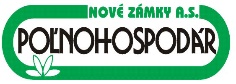 VÝCHODISKO – ÚDAJE ZA 5 ROČNÝ PRIEMER

Celkové Náklady                                                                                       7 850 000€
Z toho náklady do štátu                                                                               850 000€
Dane 
Poplatky
Odvody
 
Celkové výnosy                                                                                          8 100 000€
Z toho priame platby – dotácie EÚ                                                           1 150 000€
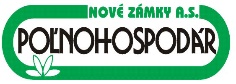 Hospodársky výsledok                                                                  			 250 000€
		Hospodársky výsledok bez priamych platieb:                   			      - 900 000€ 

		Priemerný hospodársky výsledok úsekov s PP 
		(modelovo po rozpustení réžií, mechanizácie, obchodu)
		Rastlinná výroba                                                                       			         700 000€ 
		Špeciálna rastlinná výroba                                                         		       - 250 000€
		Živočíšna výroba                                                                         		       - 200 000€

Vnútropodnikové ocenenie je náročné nastaviť
Nie je možné jednoducho konštatovať, že bez ŽV a ŠRV by bol zisk 700 000€
Medziročné odchýlky sú významné
Hodnoty ŽV sa zlepšujú – v roku 2017 sme boli v plusových číslach
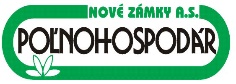 VPLYV NÁVRHU SPP PO ROKU 2020 – MODELY NA PODNIK 

A) Strop 100 000€ / vzťahuje sa na všetku podporu / nedajú sa odpočítať 				mzdové náklady

Celkové náklady:                                                                               	              7 850 000€   
Výnosy bez priamych platieb:                                                                                6 950 000€
 
Priama platba:                                                                                                             100 000€
Celkové Výnosy:                                                                                                   7 050 000 €
 
Hospodársky výsledok po stropácii:                                                                    - 800 000€
Rozdiel k priemernému hospodárskemu výsledku bez stropovania:              - 1 050 000€
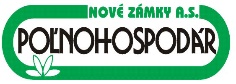 B) Strop 100 000€ / vzťahuje sa na všetku podporu / mzdové náklady sa 			odpočítajú okrem THP a štatutárov – podľa definície aktívneho farmára / 			priemerná hrubá mzda v poľnohospodárstve
 
Celkové náklady:                                                                                                  7 850 000€      
Mzdové náklady prac. podľa priemeru v poľnohospodárstve:                           836 784€   

Výnosy bez priamych platieb:                                                                               6 950 000€
Priama platba po započítaní miezd:                                                                       836 784€

Celkové Výnosy:                                                                                                   7 786 784€
  
Hospodársky výsledok po stropácii:                                                                      - 63 216€
Rozdiel k priemernému hospodárskemu výsledku bez stropovania:                 - 313 216€
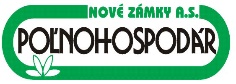 C) Strop 100 000€ / vzťahuje sa na všetku podporu / mzdové náklady sa 				odpočítajú okrem THP a štatutárov – podľa definície aktívneho farmára /  				hrubá mzda podniku
 	
Celkové náklady:                                                                                                  7 850 000€    
Mzdové náklady pracovníkov podniku:                                                               1 054 872€   
  
Výnosy bez priamych platieb:                                                                               6 950 000€
Priama platba po započítaní miezd:                                                                    1 054 872€   
  
Celkové Výnosy:                                                                                                   8 004 872€

Hospodársky výsledok po stropácii:                                                                      154 872€
Rozdiel k priemernému hospodárskemu výsledku bez stropovania:                   - 95 128€
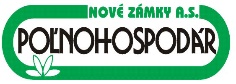 D) Strop 100 000€ / vzťahuje sa na všetku podporu / mzdové náklady sa 			odpočítajú všetkým zamestnancom / priemerná hrubá mzda v 					poľnohospodárstve 

Celkové náklady:                                                                                                 7 850 000€
Mzdové náklady prac. podľa priemeru v poľnohospodárstve:                        1 094 256€
 
Výnosy bez priamych platieb:                                                                               6 950 000€
Priama platba po započítaní miezd:                                                                    1 094 256€   
Celkové Výnosy:                                                                                                   8 044 256€

Hospodársky výsledok po stropácii:                                                                      194 256€
Rozdiel k priemernému hospodárskemu výsledku bez stropovania:                   - 55 744€
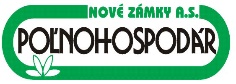 E) Strop 100 000€ / vzťahuje sa na všetku podporu / mzdové náklady sa 			odpočítajú všetkým zamestnancom /  hrubá mzda podniku

Celkové náklady:                                                                                                 7 850 000€          
Mzdové náklady prac. podniku:								                          1 379 448€

Výnosy bez priamych platieb:                                                                              6 950 000€
Priama platba po započítaní miezd:                                                                   1 150 000€
Celkové Výnosy:                                                                                                  8 100 000€

Hospodársky výsledok po stropácii:                                                                     250 000€
Rozdiel k priemernému hospodárskemu výsledku bez stropovania:                             0€
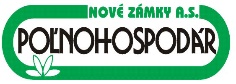 Jednoduché vyhodnotenie stropácie na hektár bez odpočítania mzdových 		nákladov

Priama platba (jednotná platba na plochu a ekologická platba): 200€/ha
Počet ha 3 850ha
Priame platby spolu: 770 000€
Priame platby spolu po stropácii: 100 000€
Výpadok:  670 000€
Priame platby spolu po stropácii na hektár: 25,97€/ha
Rozdiel: 174,03€/ha
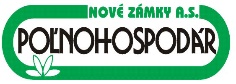 VYHODNOTENIE MODELOV PRE PODNIK
Podľa jednotlivých modelov je zrejmé, že dotácie, ich veľkosť a spôsob výpočtu, majú zásadný vplyv na ekonomický výsledok podniku. Podnikov s citlivými úsekmi ŽV a ŠRV sa môžu dotknúť ešte viac. Ak by bolo možné započítať aj odvody podniku – teda super hrubú mzdu, tak by bol model B síce ešte s postihom, ale hospodársky výsledok by bol už kladný na úrovni 150 000€. Model C, D aj E by v prípade zohľadnenia super hrubej mzdy bol bez postihu stropácie. Model A by bol pre podnik likvidačný.
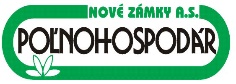 Podnik by vzhľadom na súčasné nastavenie stropovania zo strany legislatívneho návrhu komisie nebol stropovaním ovplyvnený.

Prepočet podľa aktuálneho návrhu pravidiel v €:
A)
B)
Špeciálna rastlinná a živočíšna výroba zabezpečuje nulový vplyv stropovania 
 Možnosť započítať aj mzdy 120 brigádnikov
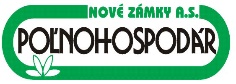 Príležitosť
Zastropovaná suma iných menej aktívnych fariem môže byť použitá ako dodatočná podpora (redistribučná platba alebo presun do II. piliera financované sumou od stropovaných fariem)

Riziko
Prichádzame o slobodné a triezve podnikateľské uvažovanie a rozhodovanie sa k efektívnosti
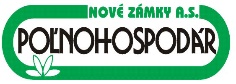 NÁVRHY NA ZMIERNENIE DOPADOV STROPÁCIE A NOVEJ SPP PO ROKU 2020 (ak má byť po roku 2020 spravodlivejšia - ako je prezentované)
1. Stropácia nech je pre každú členskú krajinu dobrovoľná, ale ak už má byť, tak treba:
započítať skutočnú hrubú mzdu podniku, nie priemernú mzdu poľnohospodárstva v rámci Slovenskej republiky – tu je predpoklad, že produkčne aktívne podniky platia vyššie mzdy.
zohľadniť super hrubú mzdu – teda odvody podniku za zamestnancov.
definovať za aktívneho farmára všetkých zamestnancov agropodniku - fariem.
stropáciu zaviesť postupne – ak má byť vyrovnanie priamych platieb so starými členskými krajinami postupné, tak aj stropácia nech je pre naše podniky postupná (nie hneď 100 000€), aby si vedeli nastaviť a prispôsobiť štruktúru podnikania (napr. začať so ŽV alebo ŠRV vyžaduje viac rokov).
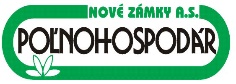 2. Zvýhodnené platby na prvé hektáre = Ak by boli, tak prinášajú najmä výhody pre najmenších. Nech potom sú prvé hektáre dané percentom z celkovej výmery a nie absolútnym číslom – napr. 10% (pri výmere 100ha budú prvé hektáre 10ha, pri výmere 1000ha budú prvé hektáre 100ha). V opačnom prípade získajú na tejto podpore zase iba staré členské krajiny s prevažne malými farmármi, kedy väčšina hektárov v ich krajine bude definovaná ako “prvé hektáre“. Takto sa priame platby členských krajín len ťažko dorovnajú, naopak rozdiel sa ešte zväčší.

3. Dorovnanie priamych platieb s ostatnými členskými krajinami 

4. Systémové národné podpory
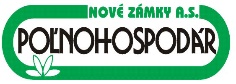 ZHODNOTENIE PôSOBENIA PODNIKU, PRÍLEŽITOSTI A RIZIKÁ V BUDÚCNOSTIPRÍSPEVOK PODNIKU PRE SPOLOČNOSŤ - ZAMESTNANCOV A ŠTÁT:
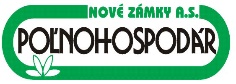 Budapešť
Hannover
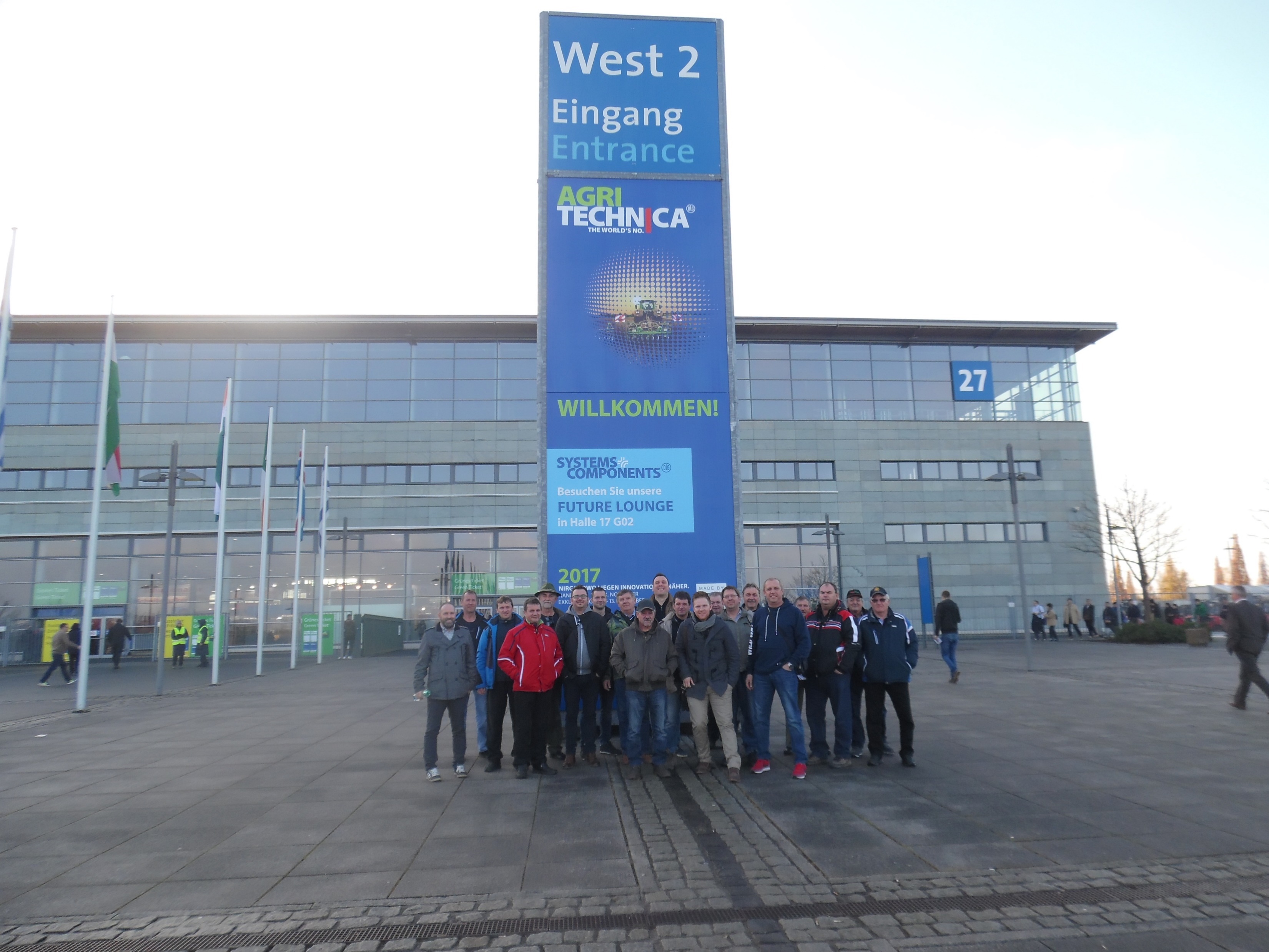 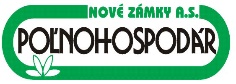 postaveniE PODNIKU V ŠIRŠÍCH SÚVISLOSTIACH
Stropácia je jednoznačná diskriminácia a zvýhodnenie najmä starých členských krajín EÚ
Vyspelé poľnohospodárske krajiny mimo EÚ, ako je Amerika, Nový Zéland, ktoré udávajú svetový trend fungujú najmä na veľkovýrobe a nepotrebujú tak zložitý dotačný mechanizmus ako v EÚ
Veľké poľnohospodárske podniky SR nie sú problémom poľnohospodárstva SR. Naopak, je to naša komparatívna výhoda
Je nutné spropagovať naše poľnohospodárstvo, aby bolo zaujímavé najmä pre mladých slovenských manažérov
Nie je prirodzené trestať niekoho, kto sa v rámci daných okolností a veľakrát za účelom záchrany podniku rozhodol zrušiť neefektívnu výrobu - z hľadiska ekonomického rozhodovania urobil správne
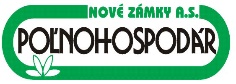 Nikto nie je proti malým farmám a ani proti záujmu mladých samostatne hospodáriť. Nesmie to však byť na úkor niekoho iného, kto zodpovedne dlhé roky funguje, zamestnáva, platí dane z nehnuteľností a i ďalšie dane, odvádza odvody a plní si všetky povinnosti voči štátu zodpovedne
Nie každý dokáže byť zodpovedný sám za seba a farmárčiť. Práve pre tých môže byť zamestnanie a pravidelná mzda v tomto sektore zaujímavejšia
Či prostredníctvom ŽV a ŠRV zvýšime zamestnanosť na vidieku a v poľnohospodárstve, tak to bude v značnej miere závisieť od rentability. Kto bude robiť a dokedy to, čo ho neuživí? 
Výhodu z rozsahu pri veľkých podnikoch asi nie je správne úplne zatratiť
Je možné zabezpečiť, aby väčšie agropodniky fungovali v symbióze s malými farmármi.
Príkladom môže byť využite jedinečnosti nášho vidieka, pretože jeho štruktúra je iná, ako vo väčšine okolitých krajín EÚ. Kým tam sú farmy historicky roztrúsené po krajine, u nás sú farmy a agropodniky koncentrované na dedinách, čo je pre malých farmárov z hľadiska dostupnosti vzdialenejších parciel menej výhodné. Na druhej strane existujú malé záhrady a výmery pri obciach, ktoré sú ťažko dostupné pre veľké stroje a tu sú zase lepší malí farmári. Takto by sa dalo dopĺňať. Hľadajme ako sa to dá a hlavne, netrestajme úspešných za úspech.
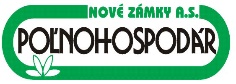 Záver


Pri určovaní stanoviska Slovenska k SPP po roku 2020 zohľadniť naše miestne podmienky, výhody a nevýhody. 

Dôležitá je spoločná diskusia na túto tému.
Ďakujem za pozornosť !


									
									Poľnohospodár Nové Zámky a.s.
										 	  Ing. Marek Šimunek
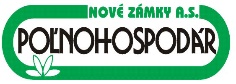